Scholarship Essays 101
What is a Scholarship Essay/Personal Essay or Statement?
Your chance to introduce yourself to a university or scholarship committee
Reflects your personality, intellect, background, circumstance 
A first impression 
Reasons for a Personal Statement: 
Scholarships 
College admissions
Major admissions
Job applications
Leaderships positions in clubs
Writing in general. . .
audience
Purpose
Who are you writing to? 
Who will be reading this?
What are you writing? 
Why are you writing it?
form
How will you write this?
[Speaker Notes: Know your audience, and understand the criteria used by the scholarship committee to evaluate application essays. Every scholarship provider is looking for a specific student who meets unique criteria. When you get your application, look closely at the questions, the organization giving the scholarship, and any past recipients you can find.]
Annotate them, memorize them, break them down in the ways your English teachers have told you to analyze language for the last 3 ½ years!
Identify key themes & keywords
Emphasize experiences that fit the key themes asked in the prompt in your essay
Use keywords used in the scholarship prompt (but don’t get repetitive!)
KNOW YOUR PROMPTS!
“Obstacle” Writing
Chose something that shows your struggles and your strengths 
Give enough detail that a reader can feel the obstacle, BUT THEN spend more time talking about how you overcame it and what that reveals about you
Connect your triumph over adversity back to your goals and plans
Avoid being cliché by being specific
Show your growth and include detail that connects to you
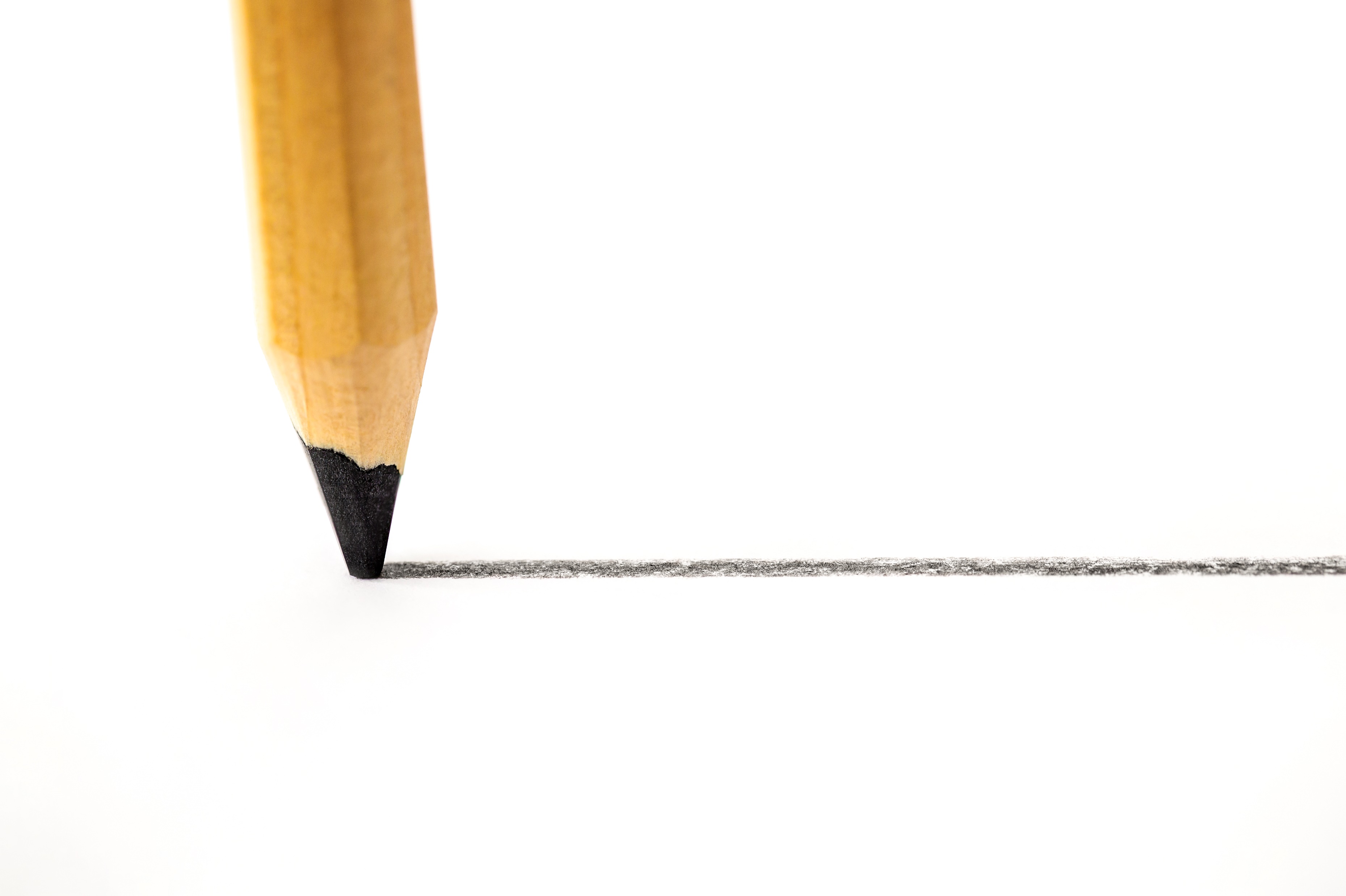 Writing Tips
PREDRAFT: 
Bullet points, lists, mapping 
Free write 
Interview family, friends about yourself 
If you are a perfectionist. . . 
Start with paper and a pen, then move to the computer
Don’t write to the word count, edit down to the word count 
Remember what makes a good story 
Detail, emotion, honesty, a beginning, middle, end, anecdotes, dialogue, setting, character 
Use the prompts as a checklist 
Never start new! 
Rework what you have to fit what you need 
Save everything! (Even the things you delete!) 
Google drive? iCloud? One Drive? Dropbox?
Don’t procrastinate but give yourself time limits so you don’t spiral or overwork yourself  
 REREAD YOUR WORK OUTLOUD!
EDIT YOUR WORK
Have confidence
“I earned this scholarship…” 
“I deserve it because…” 
You are a good investment 
You will do something with this money 
You will give back to your community, your family, yourself